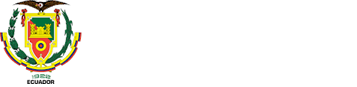 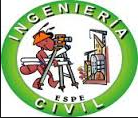 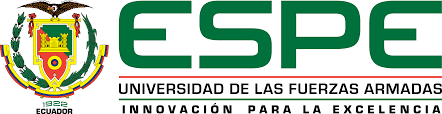 DEPARTAMENTO DE CIENCIAS DE LA TIERRA Y LA CONTRUCCIÓN

CARRERA DE INGENIERIA CIVIL
PROYECTO DE TITULACIÓN 

TEMA: “DISEÑO HIDROLÓGICO E HIDRAÚLICO DEL PUENTE SOBRE EL RIO JAMA”
AUTORES:
GUACHO MUESES, JÉSICA  ALEJANDRA
MORALES ALQUINGA, JENNY PATRICIA
DIRECTOR: ING.WASHINGTON SANDOVAL, PhD
Sangolquí - 2018
CONTENIDO
DISEÑO HIDROLÓGICO E HIDRAÚLICO DEL PUENTE SOBRE EL RIO JAMA
GENERALIDADES
ESTUDIOS PRELIMINARES
CUENCA HIDROGRÁFICA
HIDRÁULICA DE PUENTES
MODELAMIENTO HEC RAS
CONCLUSIONES Y RECOMENDACIONES
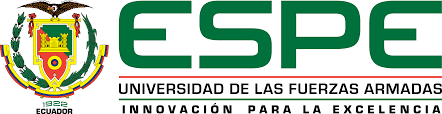 CONTENIDO
DISEÑO HIDROLÓGICO E HIDRAÚLICO DEL PUENTE SOBRE EL RIO JAMA
GENERALIDADES
ESTUDIOS PRELIMINARES
CUENCA HIDROGRÁFICA
HIDRÁULICA DE PUENTES
MODELAMIENTO HEC RAS
CONCLUSIONES Y RECOMENDACIONES
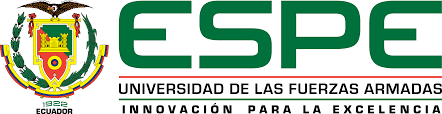 INTRODUCCIÓN
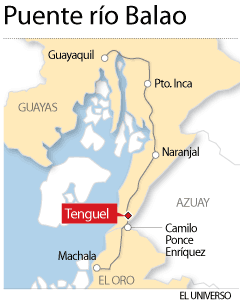 ANTECEDENTES
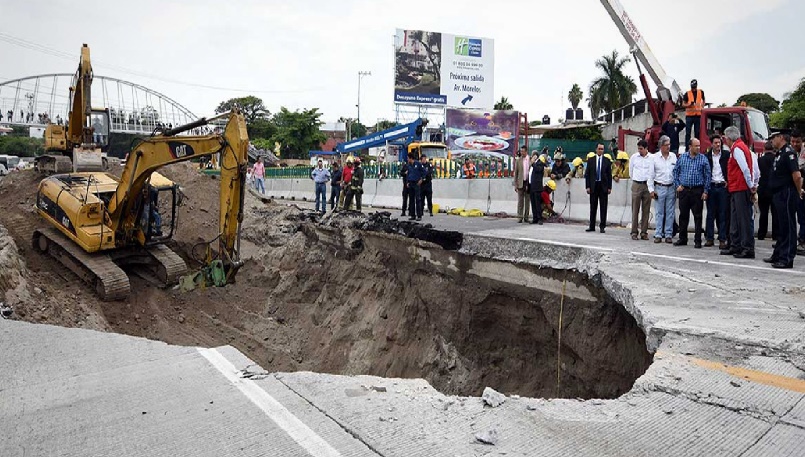 SOLUCIÓN DE PROBLEMA EN INFRAESTRUCTURA
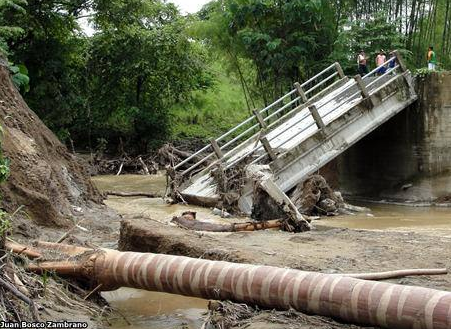 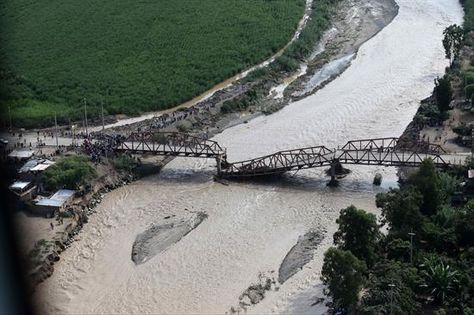 Puente del Rio Balao
Guayaquil-Machala
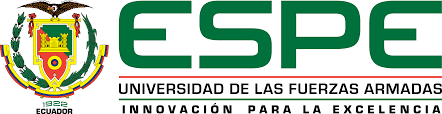 INTRODUCCIÓN
ANTECEDENTES
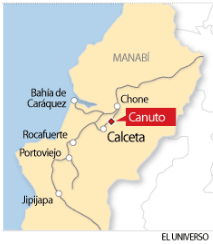 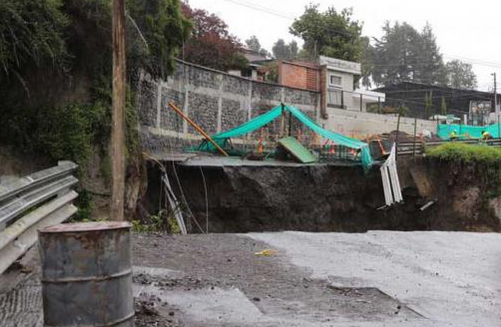 Puente en la Armenia
Puente de la Parroquia Canuto
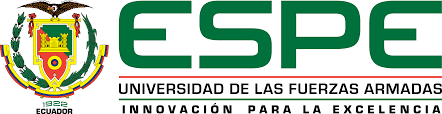 INTRODUCCIÓN
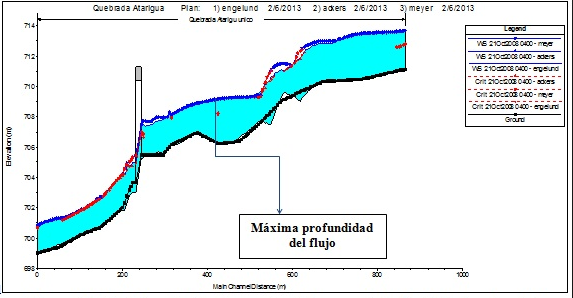 INTRODUCCIÓN
Análisis de información

Hidráulica
Hidrológica
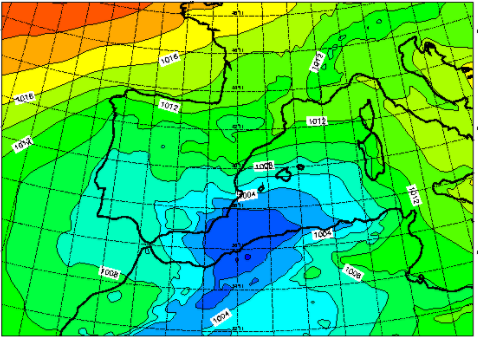 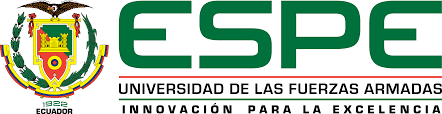 INTRODUCCIÓN
ANTECEDENTES
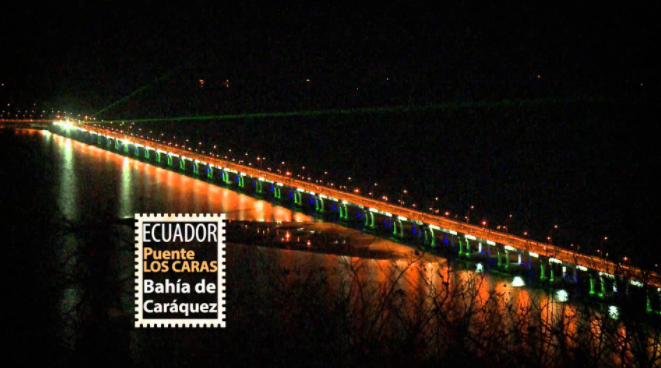 CONSTRUCCION CORRECTA
DE OBRA HIDRAÚLICAS
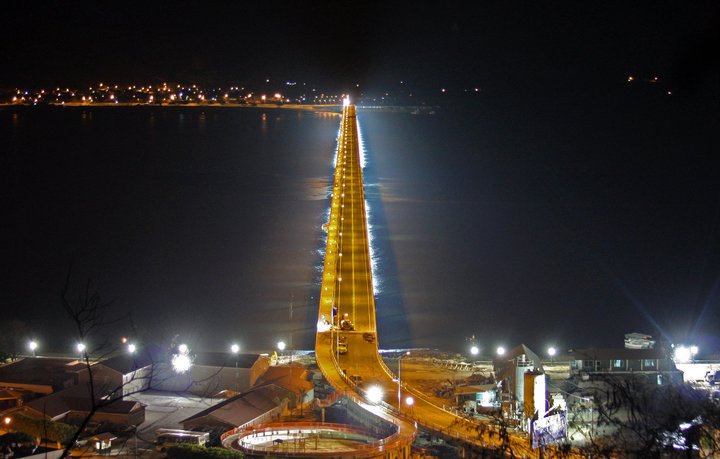 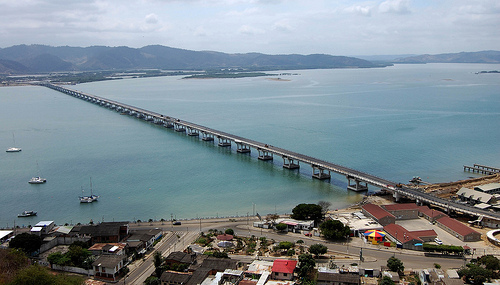 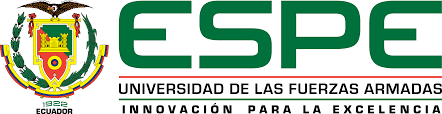 INTRODUCCIÓN
OBJETIVO GENERAL
Realizar el estudio hidráulico e hidrológico del puente sobre el Río Jama ubicado en la zona noroccidente de la provincia de Manabí, en la carretera que une San Vicente con Pedernales.
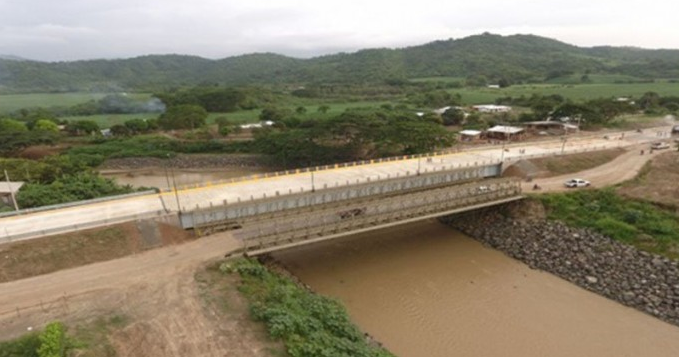 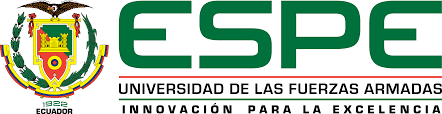 INTRODUCCIÓN
OBJETIVOS ESPECIFICOS
Establecer las condiciones hidrológicas y meteorológicas de la cuenca donde se ubica el puente.
Determinar parámetros morfométricos de la cuenca hidrográfica del sistema que conforman el Rio Jama con sus respectivos afluentes.
Determinar los caudales de diseño y condiciones hidráulicas.
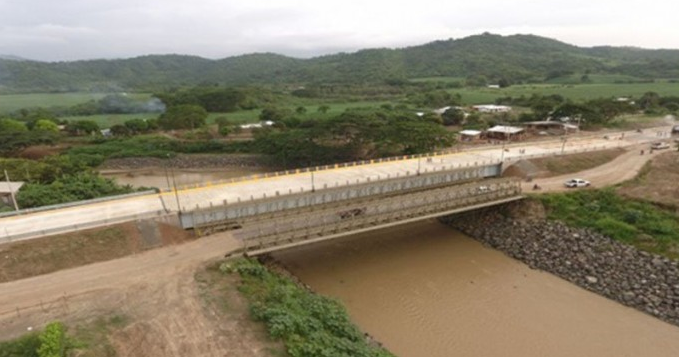 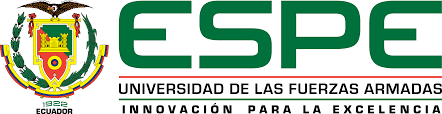 INTRODUCCIÓN
OBJETIVOS ESPECIFICOS
Establecer las características del cauce en la zona del puente.
Determinar la socavación del cauce y de los estribos al paso de crecidas. 
Modelar la caracterización hidráulica del cauce del rio y del puente mediante el uso del programa HEC RAS para determinar el tipo de protección previniendo la erosión.
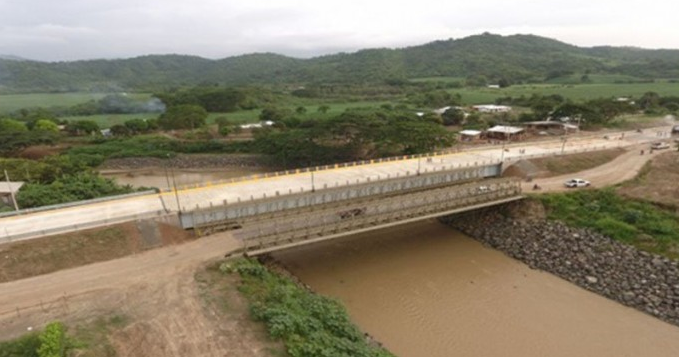 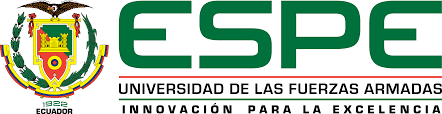 CONTENIDO
DISEÑO HIDROLÓGICO E HIDRÁULICO DEL PUENTE SOBRE EL RIO JAMA
GENERALIDADES
ESTUDIOS PRELIMINARES
CUENCA HIDROGRÁFICA
HIDRÁULICA DE PUENTES
MODELAMIENTO
CONCLUSIONES Y RECOMENDACIONES
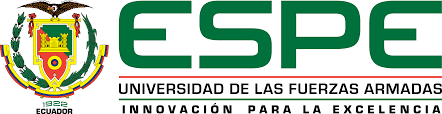 ESTUDIOS PRELIMINARES
UBICACIÓN DEL PROYECTO
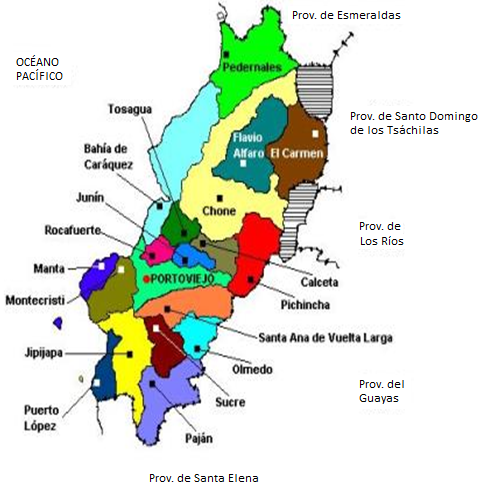 El proyecto está ubicado al noroccidente de la República de Ecuador, en la región Litoral o Costa.
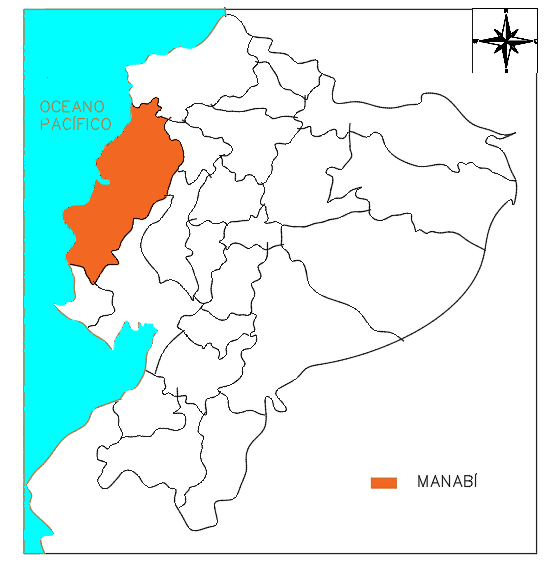 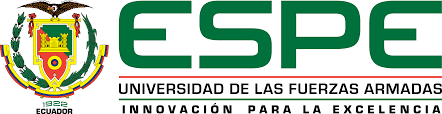 ESTUDIOS PRELIMINARES
INFORMACION CARTOGRÁFICA
•	Jama 				
M III-B3 3593-III
•	Convento 			
M III-B4 3594-II
 Lázaro 
N III-A3 3693-III 
•	Canoa 			            
   M III-D1 3592-IV
•	San Isidro 			
M III-D2 3592-I
•	Flavio Alfaro			
N III-C1 3692-IV
•	Bahía de Caráquez 	  
M III D3 3592-III
•	Ricaurte 			              
M III-D4 3592-II
•	La Alianza 
N III-C3 3692-III
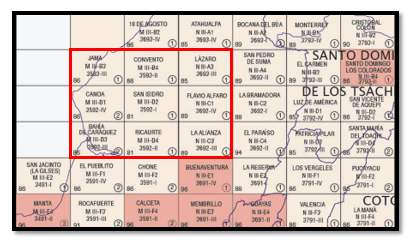 Cartas Topográficas de la Provincia Manabí
Fuente: Instituto Geográfico Militar (IGM)
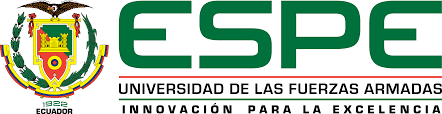 ESTUDIOS PRELIMINARES
DESCRIPCIÓN DEL ÁREA DE ESTUDIO
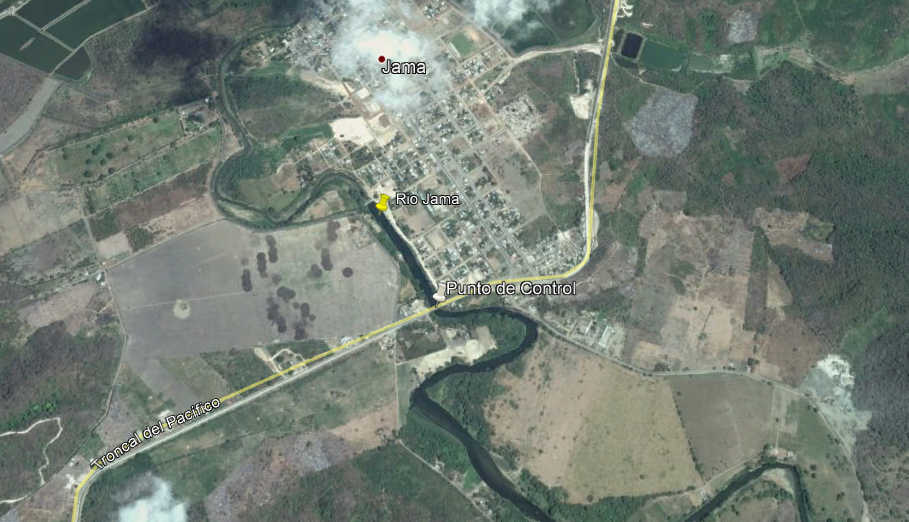 Ubicación del Proyecto
Fuente: Google Earth
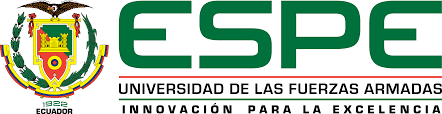 ESTUDIOS PRELIMINARES
LEVANTAMIENTO TOPOGRÁFICO
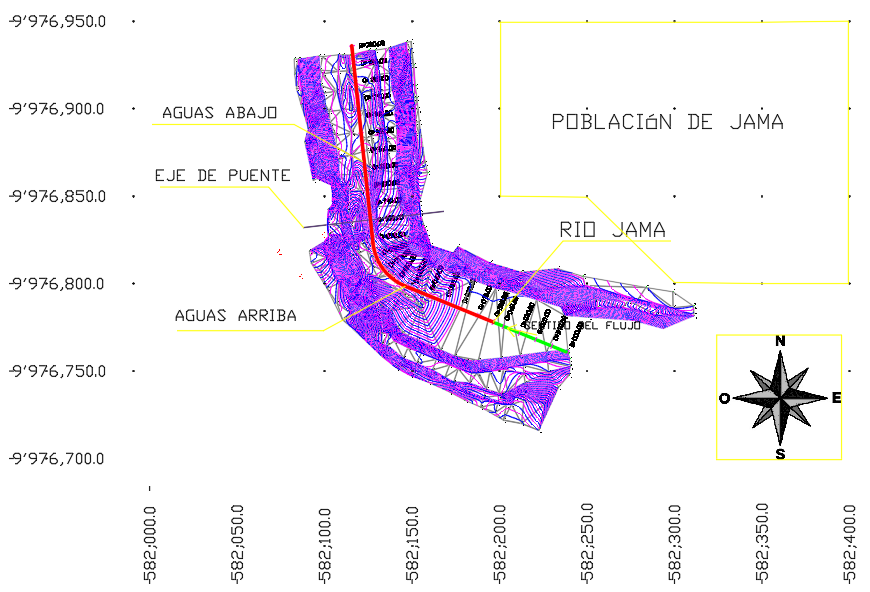 Tabla 1. Coordenadas UTM





Fuente: Google Earth
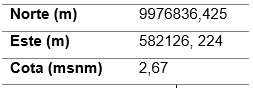 Levantamiento Topográfico
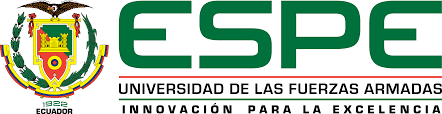 ESTUDIOS PRELIMINARES
DESCRIPCIÓN DEL ÁREA DE ESTUDIO
Precipitación
Temperatura
ESTUDIOS PRELIMINARES
CARACTERIZACIÓN DE LA ZONA DE ESTUDIO
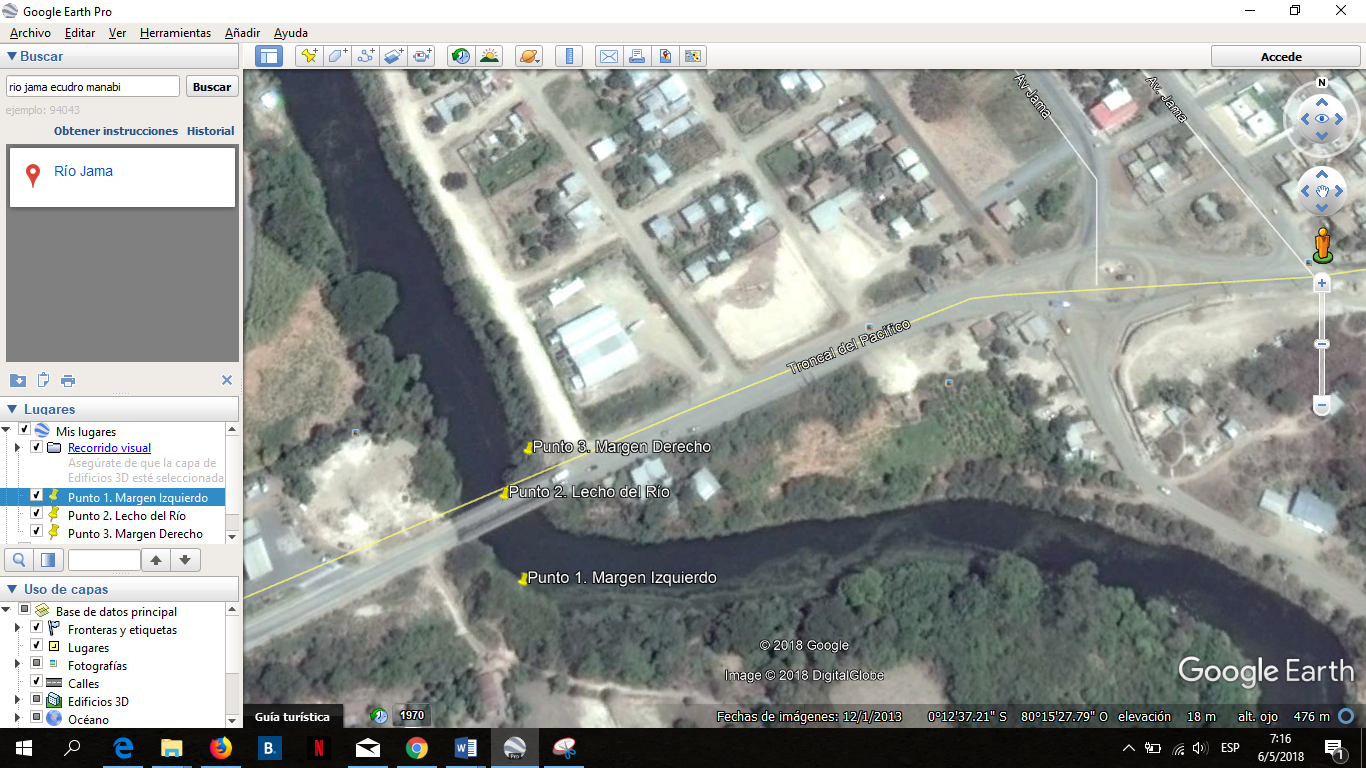 Fuente: Google Earth
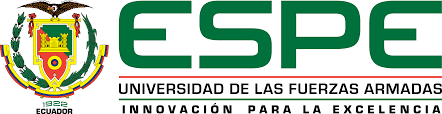 ESTUDIOS PRELIMINARES
CARACTERIZACIÓN DE LA ZONA DE ESTUDIO
Talud Derecho
Lecho del Río
Talud Izquierdo
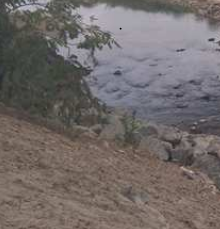 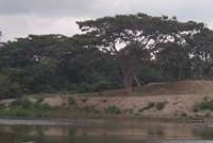 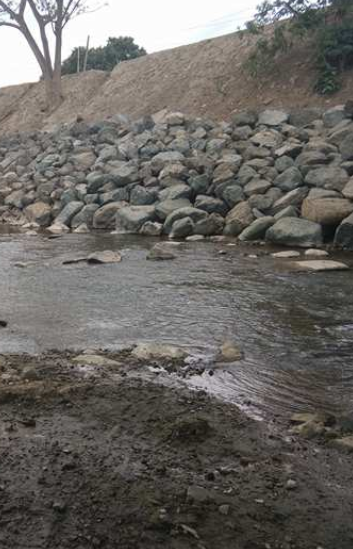 Coordenadas Geográficas
Coordenadas Geográficas
Coordenadas Geográficas
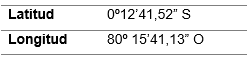 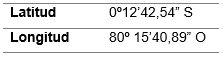 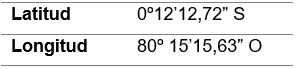 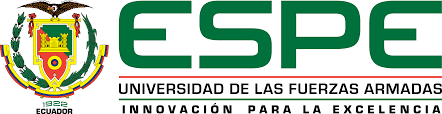 ESTUDIOS PRELIMINARES
CARACTERIZACIÓN DE LA ZONA DE ESTUDIO (MARGEN IZQUIERDO)
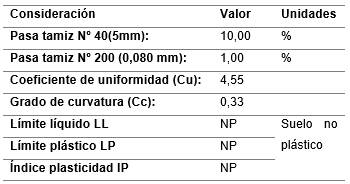 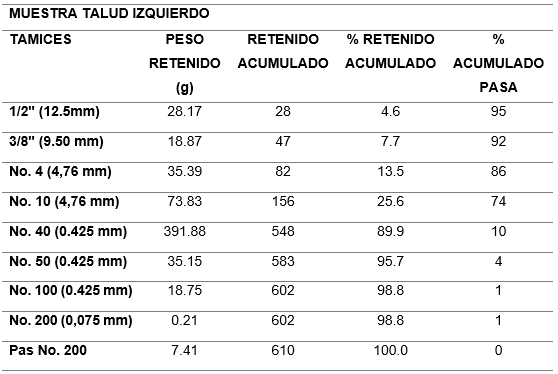 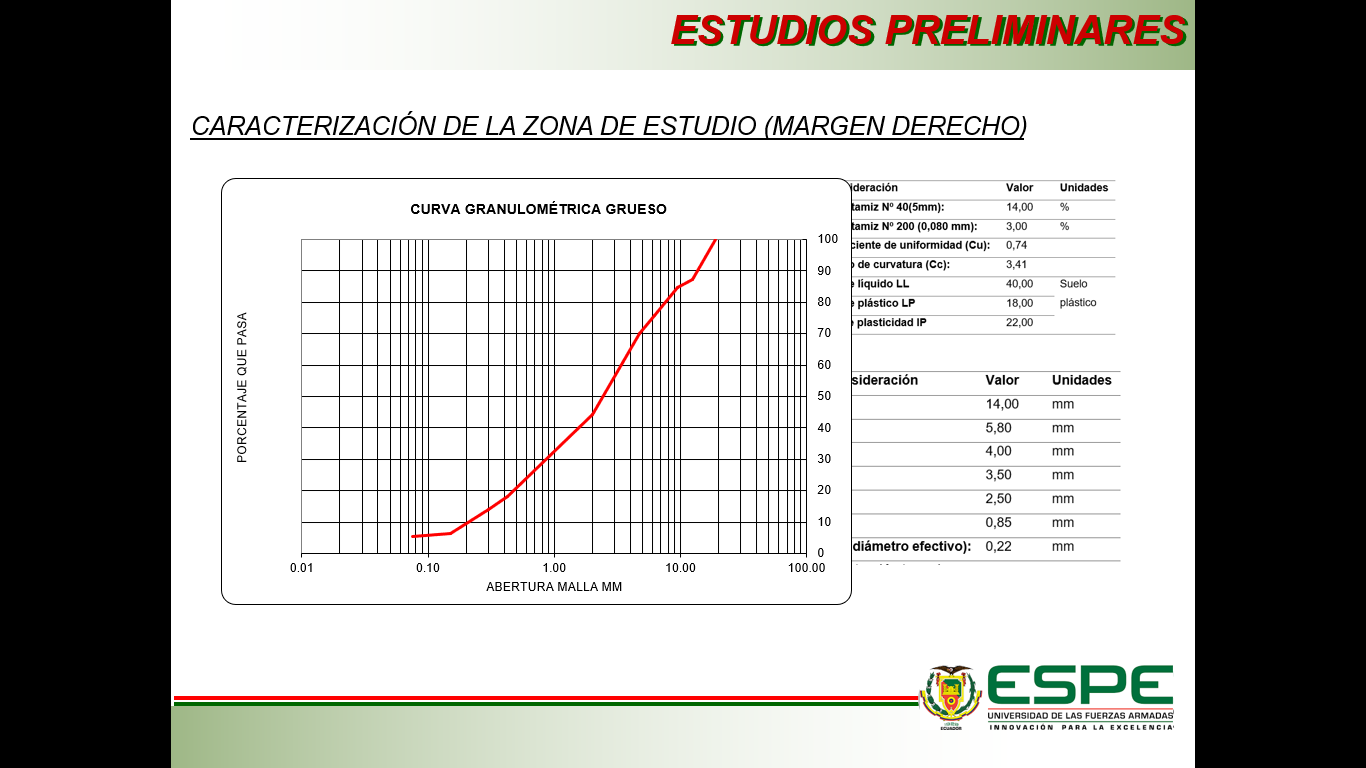 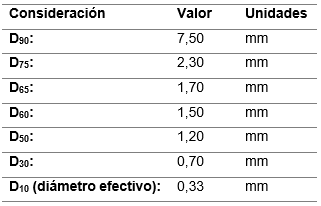 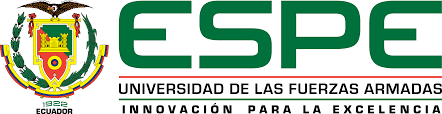 ESTUDIOS PRELIMINARES
CARACTERIZACIÓN DE LA ZONA DE ESTUDIO (LECHO DEL RIO)
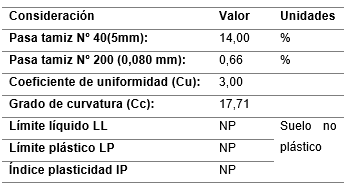 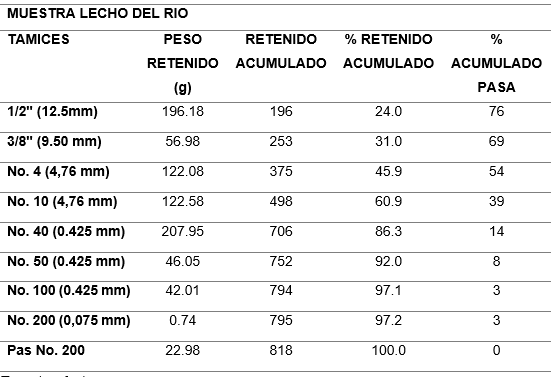 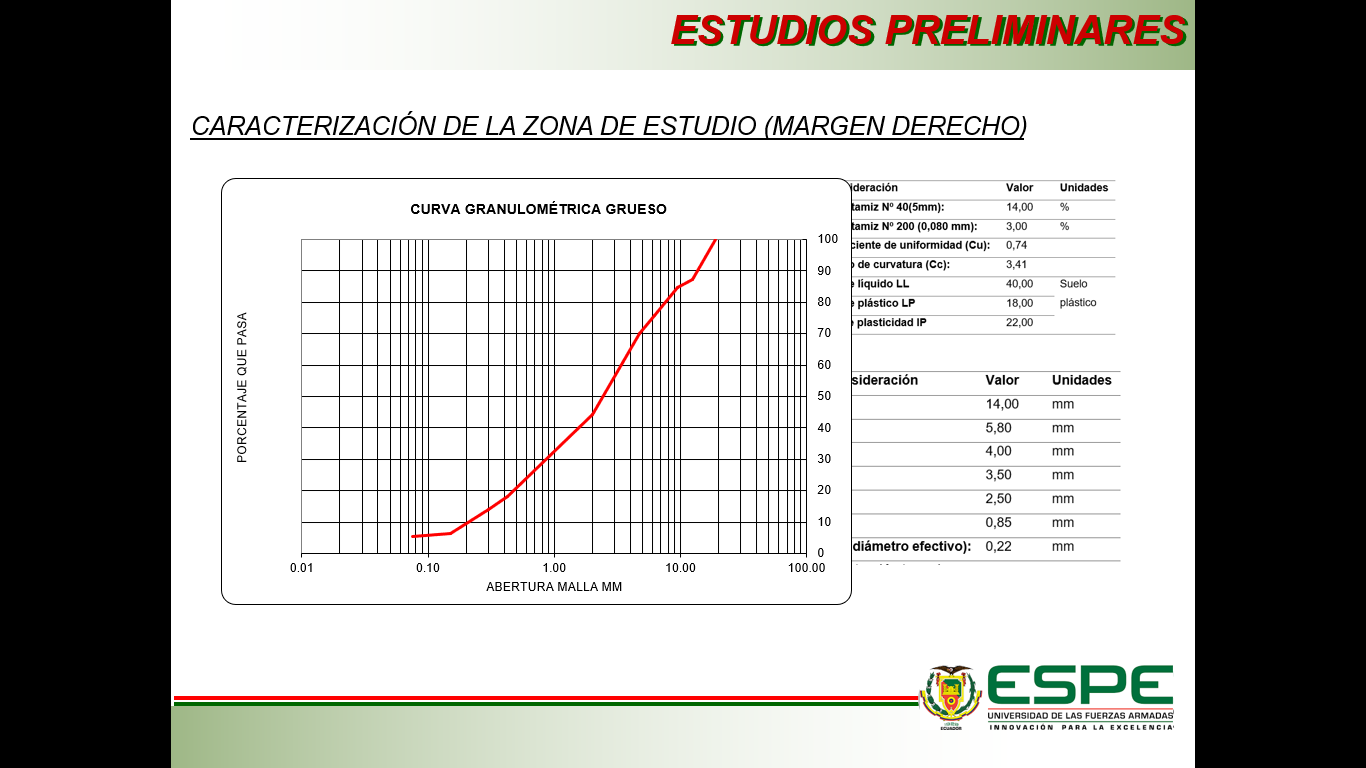 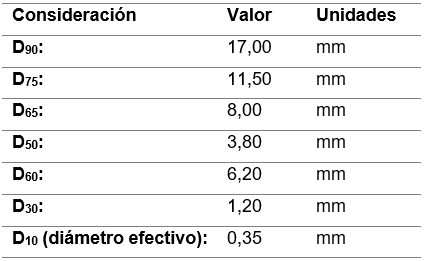 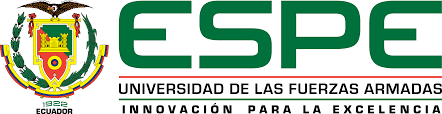 ESTUDIOS PRELIMINARES
CARACTERIZACIÓN DE LA ZONA DE ESTUDIO (MARGEN DERECHO)
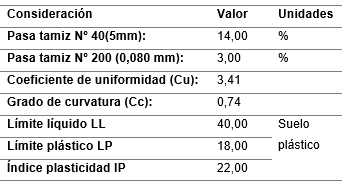 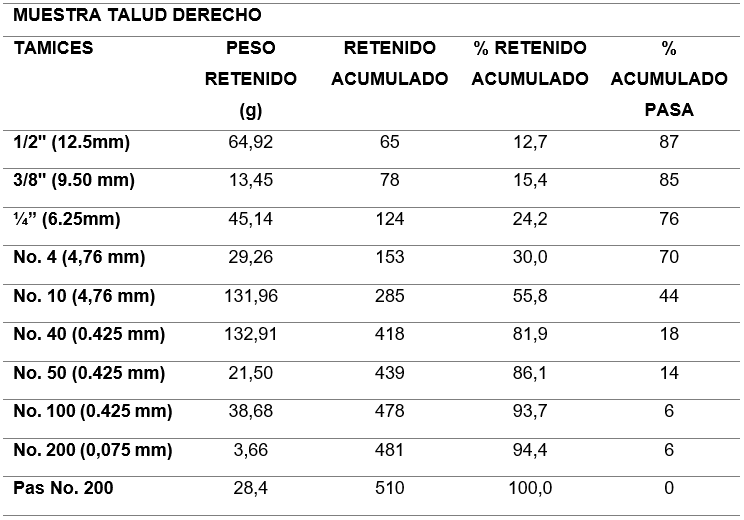 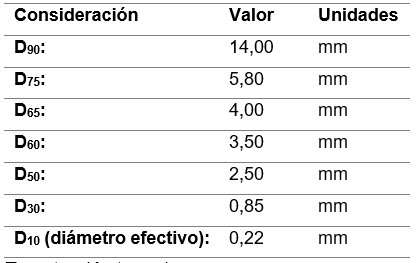 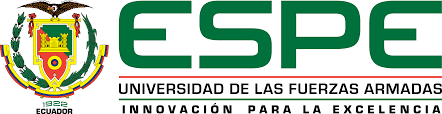 CONTENIDO
DISEÑO HIDROLÓGICO E HIDRÁULICO DEL PUENTE SOBRE EL RIO JAMA
GENERALIDADES
ESTUDIOS PRELIMINARES
CUENCA HIDROGRÁFICA
HIDRÁULICA DE PUENTES
MODELAMIENTO
CONCLUSIONES Y RECOMENDACIONES
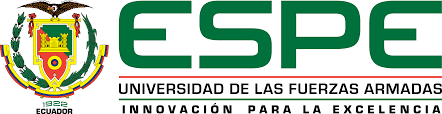 CUENCA HIDROGRÁFICA
DESCRIPCIÓN DE UNA CUENCA
Una cuenca hidrográfica es delimitada por líneas que perfilan las cumbres que lo rodean, estas son también conocidas como divisoria de aguas.
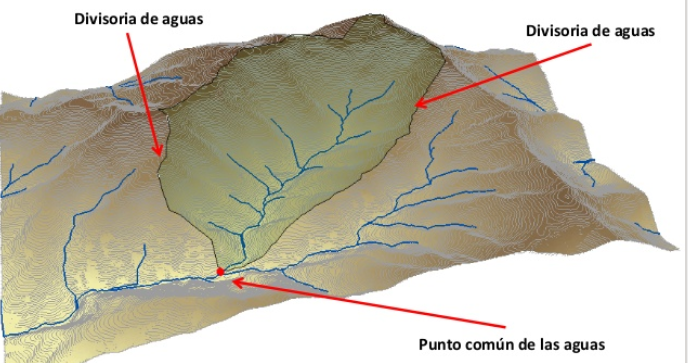 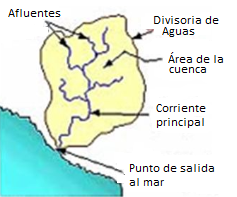 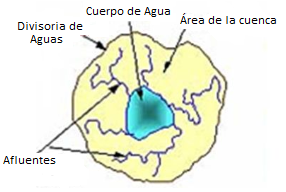 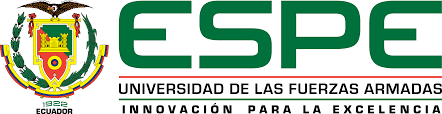 CUENCA HIDROGRÁFICA
PARÁMETROS MORFOMÉTRICOS
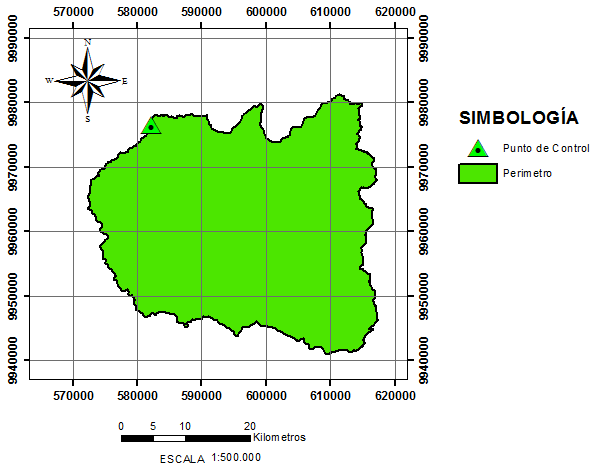 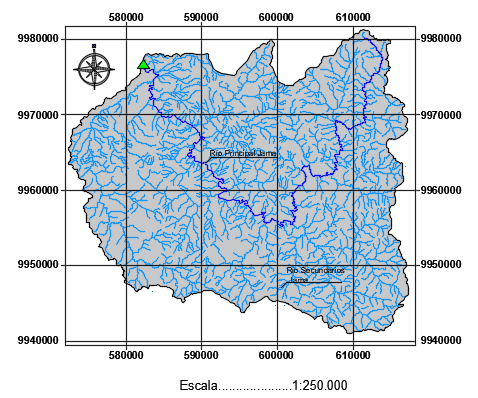 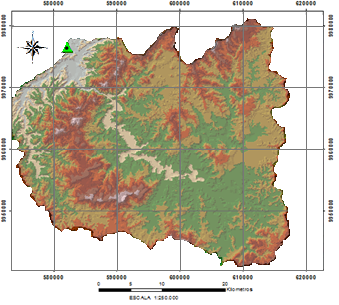 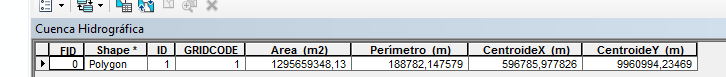 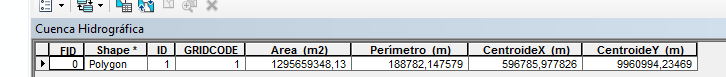 Longitud del Cauce Principal
 L = 106995,61 m = 106,99 km
Área (A) = 1295,66 km2.
Perímetro (P) = 188,78 km
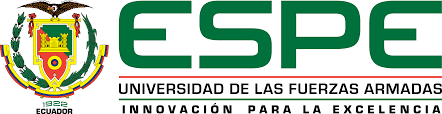 CUENCA HIDROGRÁFICA
PARÁMETROS MORFOMÉTRICOS  - RESUMEN
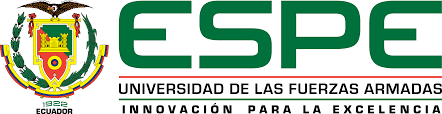 CUENCA HIDROGRÁFICA
PARÁMETROS MORFOMÉTRICOS.
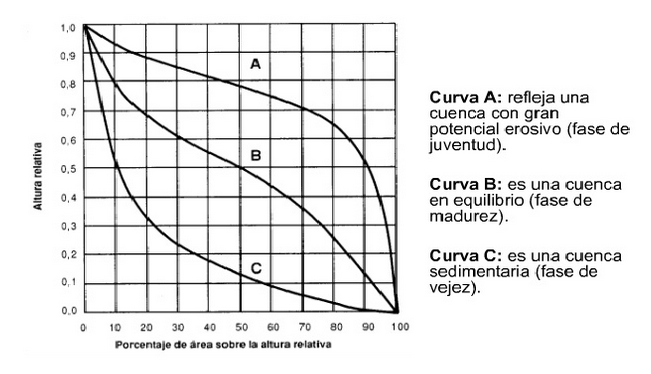 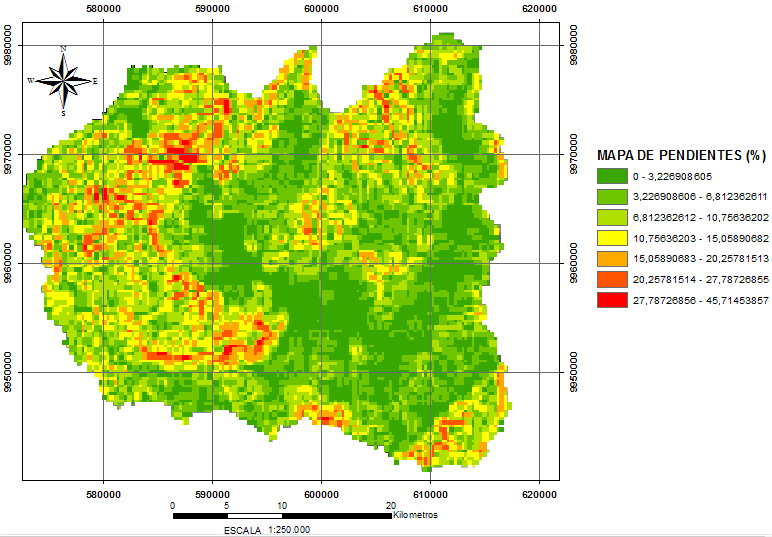 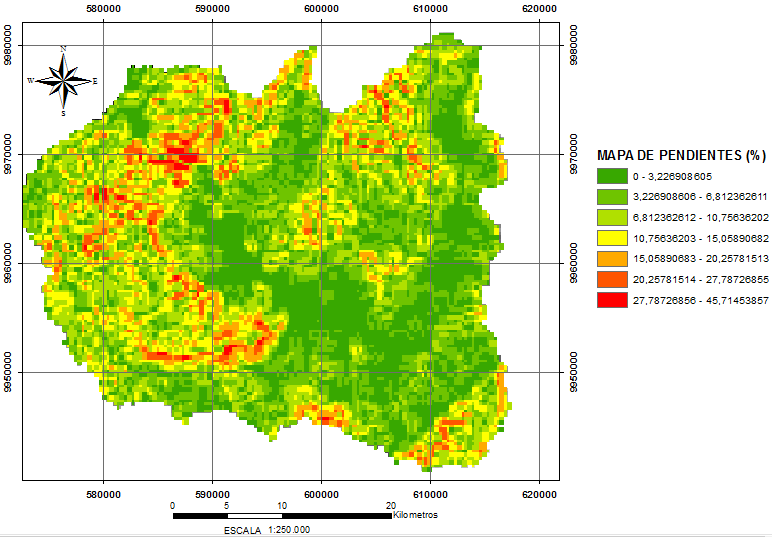 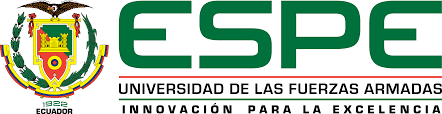 CUENCA HIDROGRÁFICA
PARÁMETROS MORFOMÉTRICOS. COEFICIENTE DE RUGOSIDAD
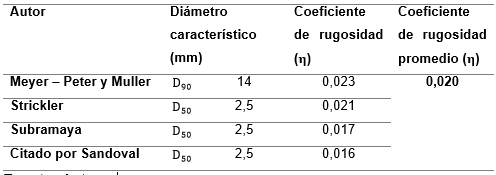 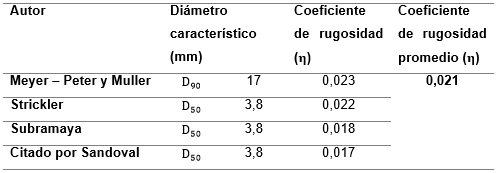 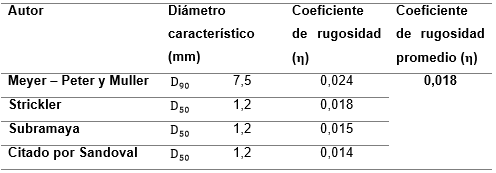 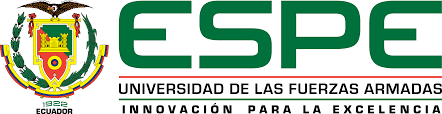 CUENCA HIDROGRÁFICA
PARÁMETROS MORFOMÉTRICOS.
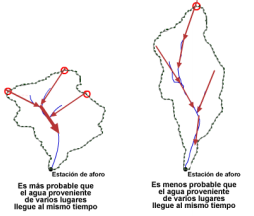 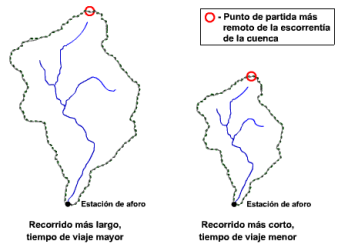 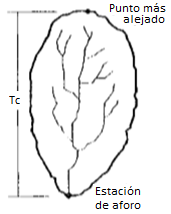 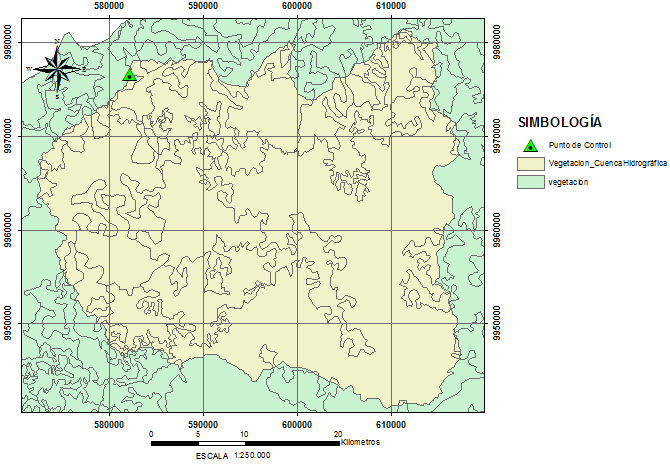 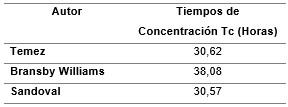 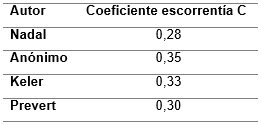 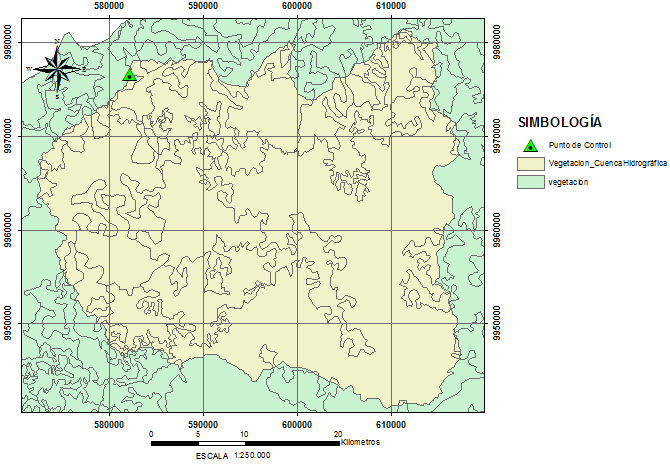 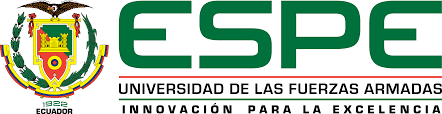 CUENCA HIDROGRÁFICA
INFORMACIÓN HIDROMÉTRICA. MÉTODO DE LAS ISOYETAS
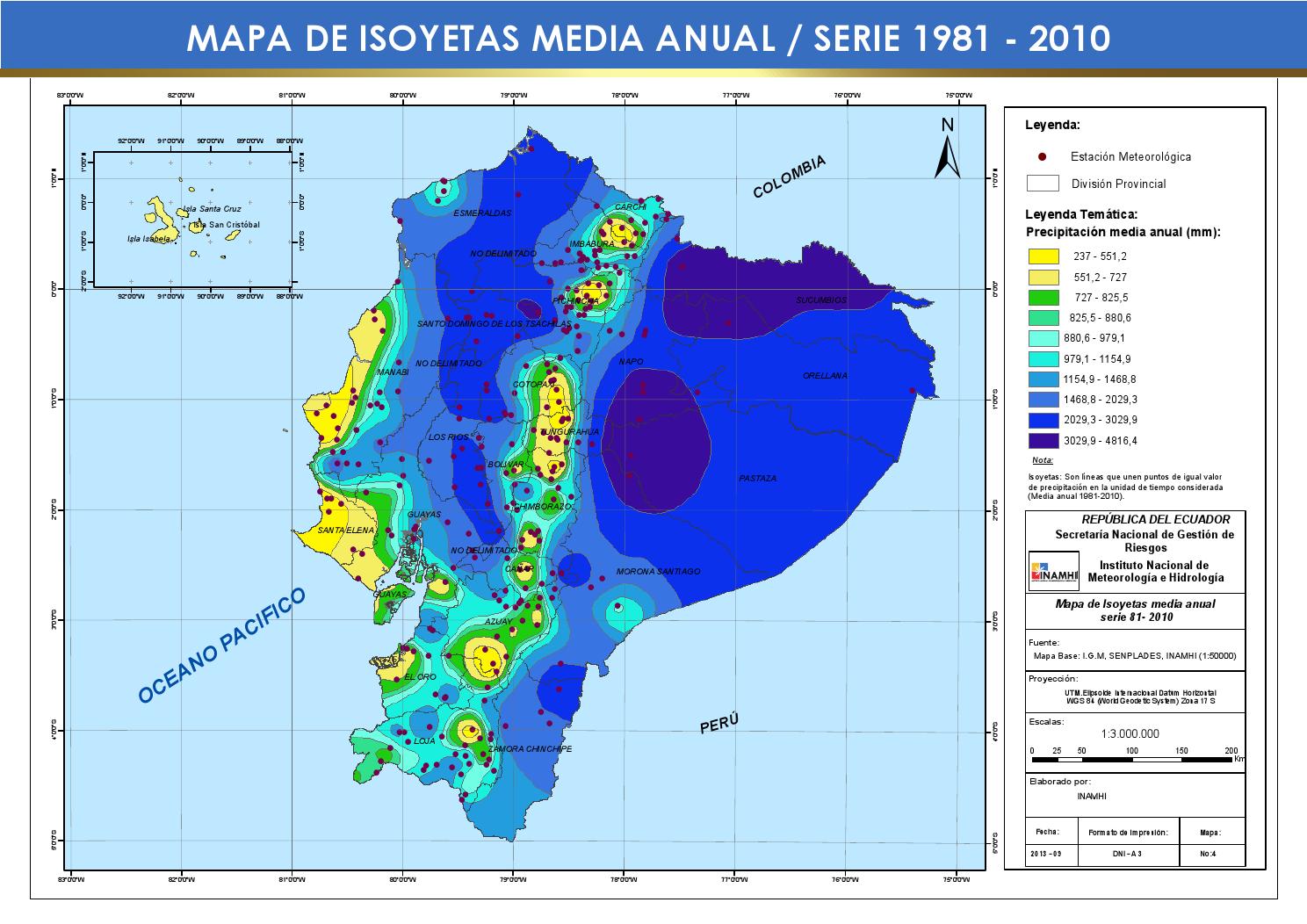 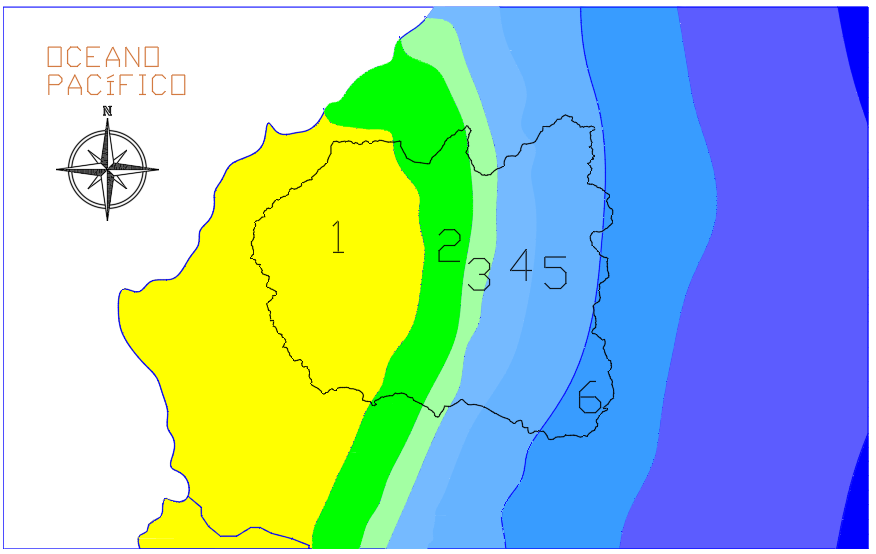 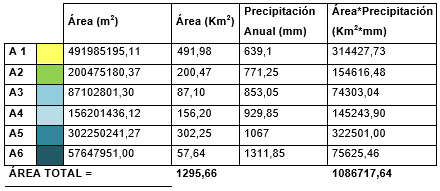 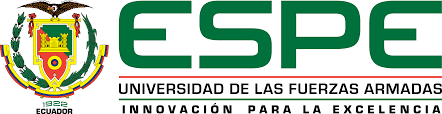 CUENCA HIDROGRÁFICA
CURVAS DE INTENSIDAD-DURACIÓN Y FRECUENCIA
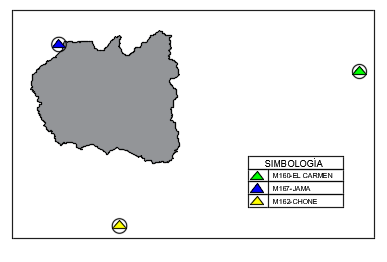 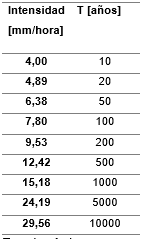 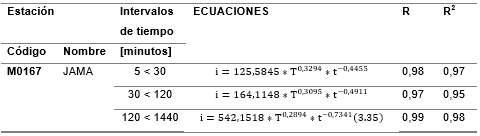 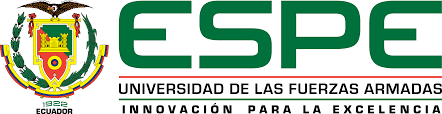 CUENCA HIDROGRÁFICA
CAUDALES
Caudal Ecológico.
Caudal Medio.
Caudal Mínimo.
Caudal Máximo.  Fórmula Racional
Método Dr. Sandoval
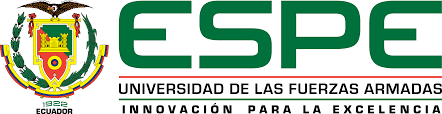 CUENCA HIDROGRÁFICA
HIDROGRAMA DE DISEÑO
Representa gráficamente los cambios del caudal con respecto a un tiempo, relacionan los tiempos de descarga y caudales pico.
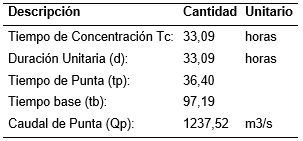 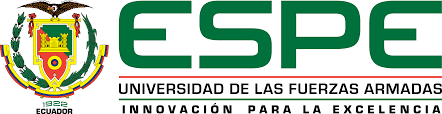 CONTENIDO
DISEÑO HIDROLÓGICO E HIDRÁULICO DEL PUENTE SOBRE EL RIO JAMA
GENERALIDADES
ESTUDIOS PRELIMINARES
CUENCA HIDROGRÁFICA
HIDRÁULICA DE PUENTES
MODELAMIENTO
CONCLUSIONES Y RECOMENDACIONES
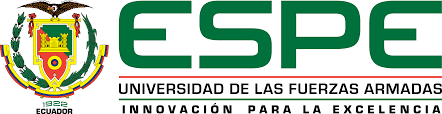 HIDRÁULICA DE PUENTES
Socavación General
Socavación Local
MARCO TEÓRICO
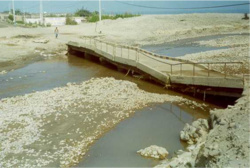 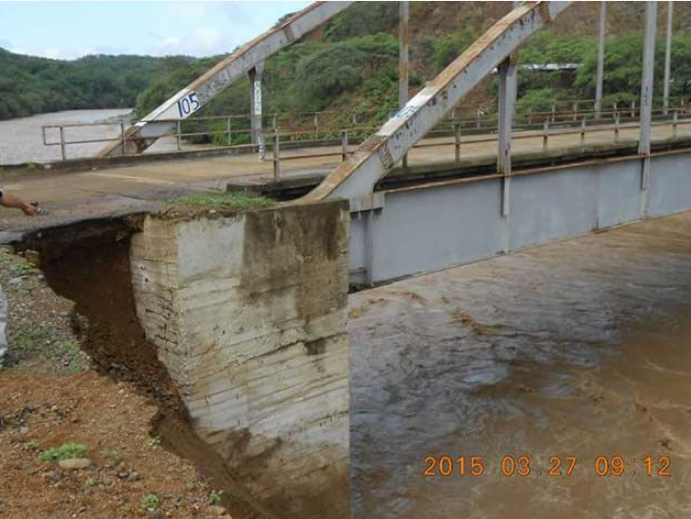 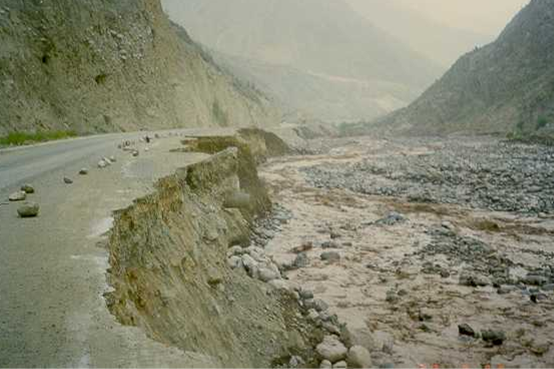 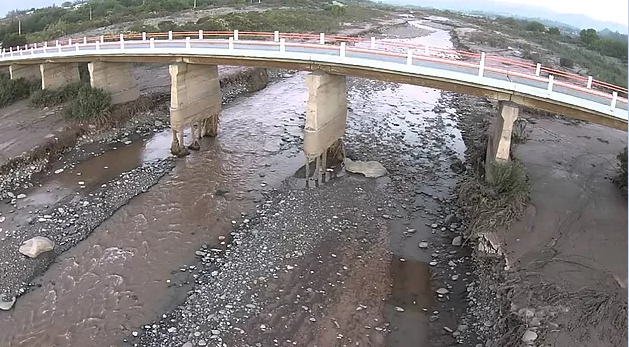 Figura x. Curvas
Puente de Vicín – Construido sobre el Rio Catamayo (Loja)
Rio Elqui (Chile), se aprecia la socavación de cuatro pilas hasta un nivel importante
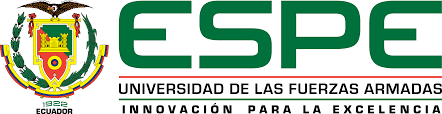 HIDRÁULICA DE PUENTES
MARCO TEÓRICO
Método de Lischtvan - Levediev.
Método de Froehlich
Método de Blench
Método de Hire
Método de Kellerhals
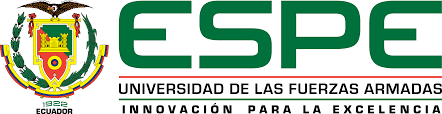 CONTENIDO
DISEÑO HIDROLÓGICO E HIDRÁULICO DEL PUENTE SOBRE EL RIO JAMA
GENERALIDADES
ESTUDIOS PRELIMINARES
CUENCA HIDROGRAFICA
HIDRÁULICA DE PUENTES
MODELAMIENTO
CONCLUSIONES Y RECOMENDACIONES
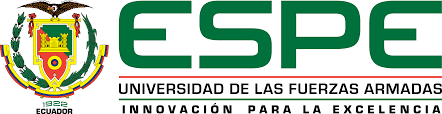 MODELACIÓN MATEMÁTICA
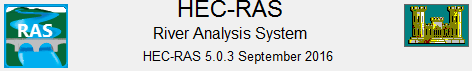 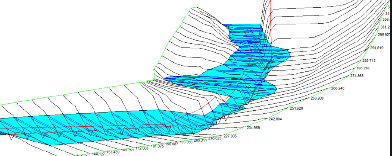 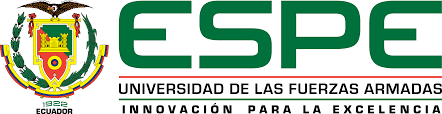 MODELAMIENTO
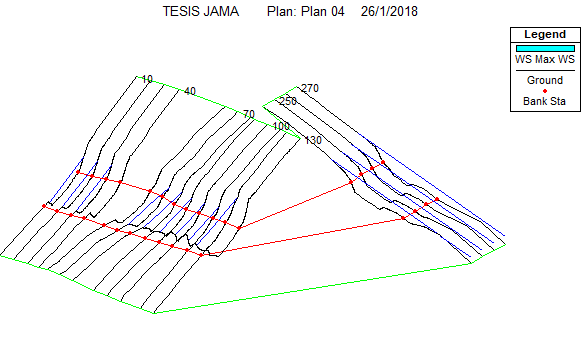 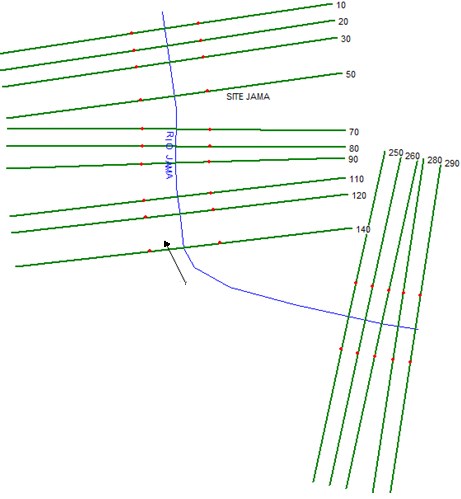 Pendiente longitudinal del Río
Coeficientes de Rugosidad
Tipo de  Flujo
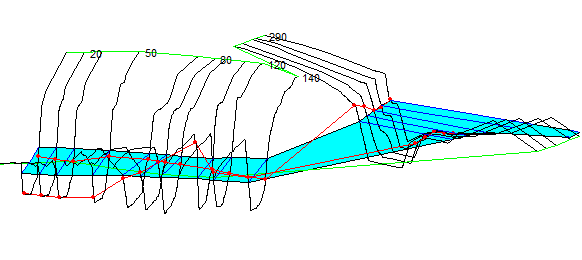 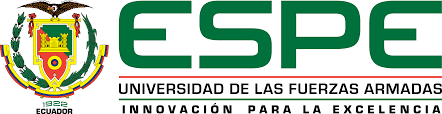 MODELAMIENTO
MODELO TERRENO NATURAL
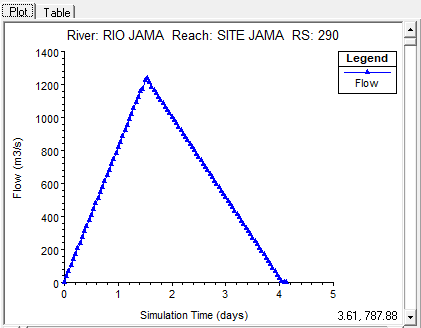 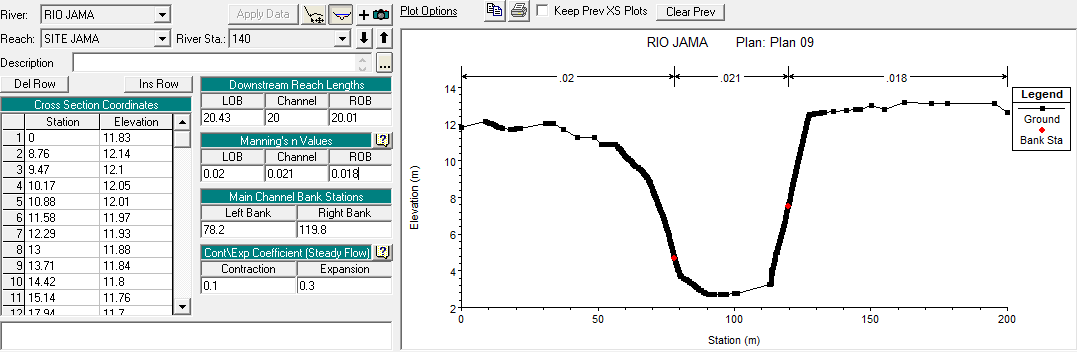 Sección transversal 140
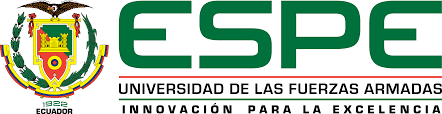 MODELAMIENTO
RESULTADOS DE HEC RAS MODELO NATURAL
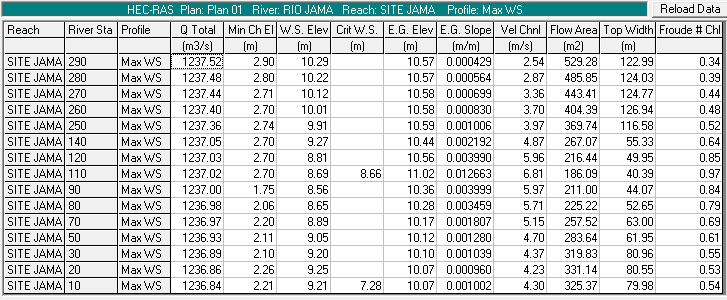 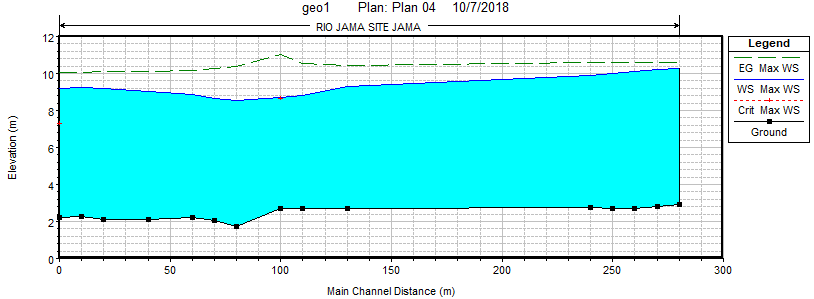 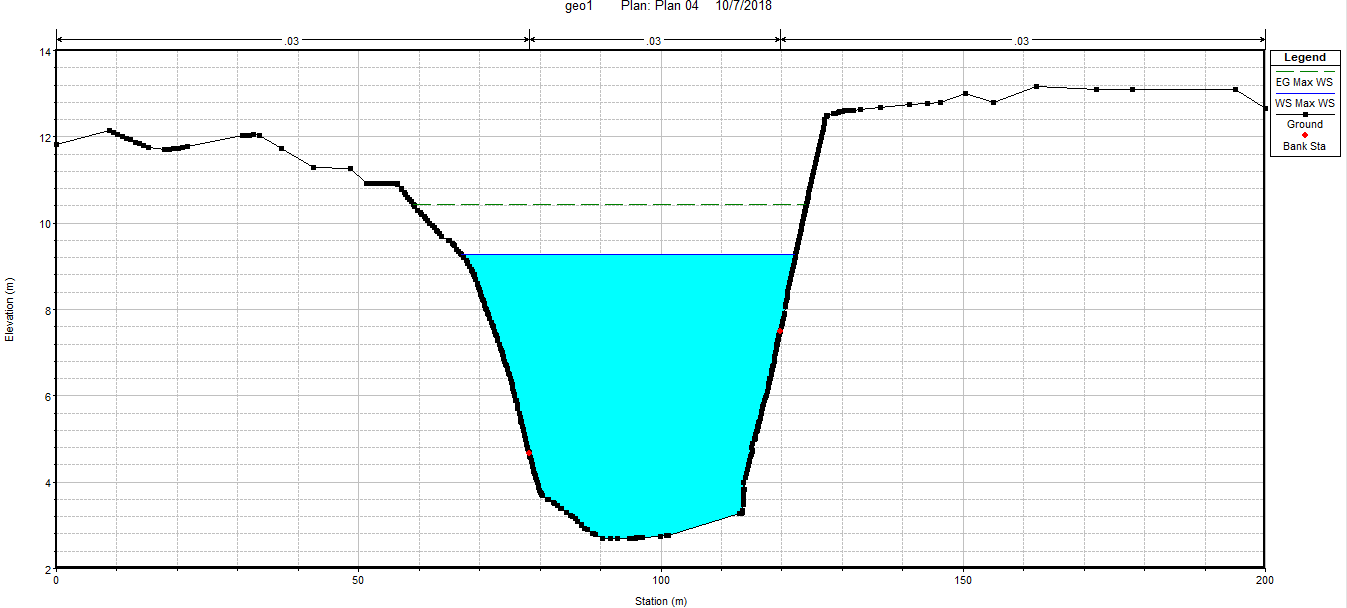 Perfil del Cauce
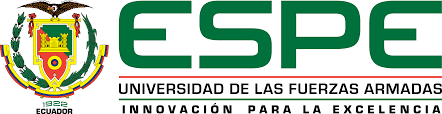 Sección Transversal 140
MODELAMIENTO
SOCAVACIÓN GENERAL
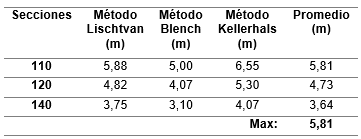 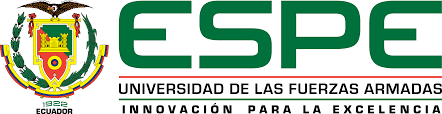 MODELAMIENTO
MODELO TERRENO NATURAL CON PUENTE
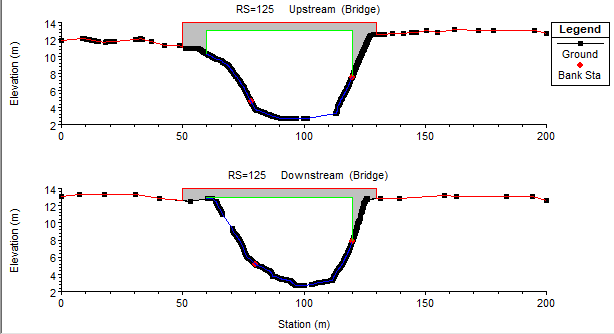 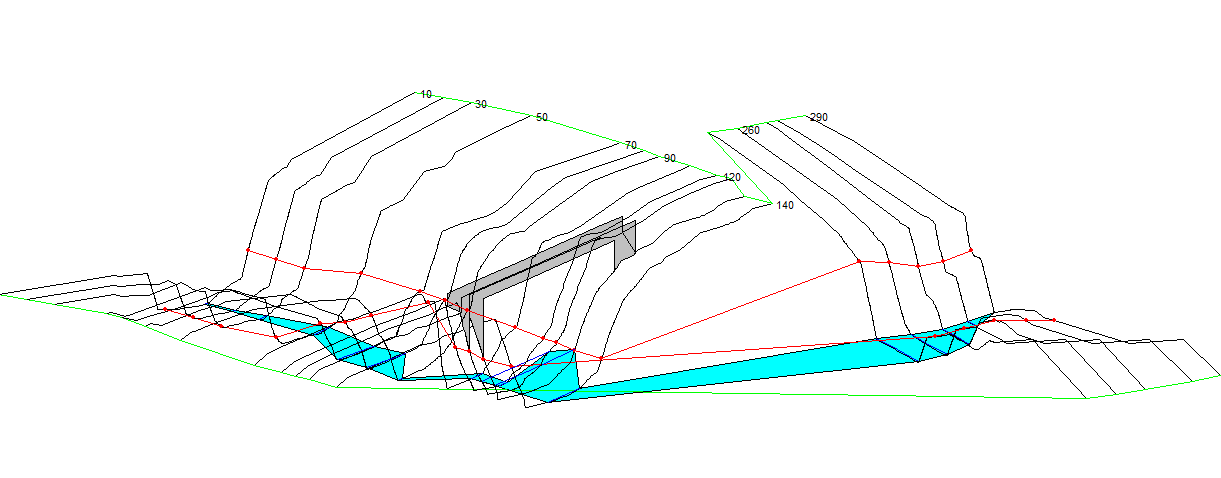 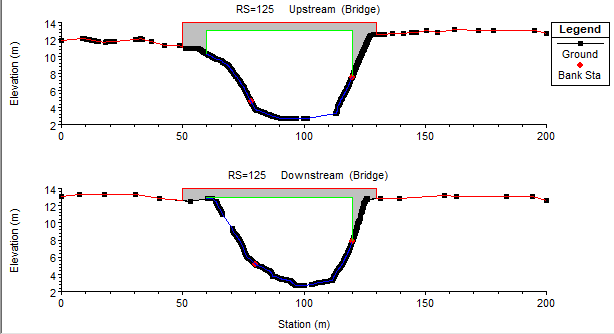 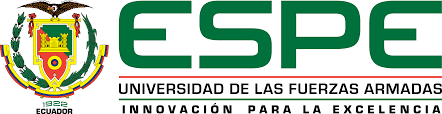 MODELAMIENTO
RESULTADOS HEC RAS MODELO TERRENO NATURAL CON PUENTE
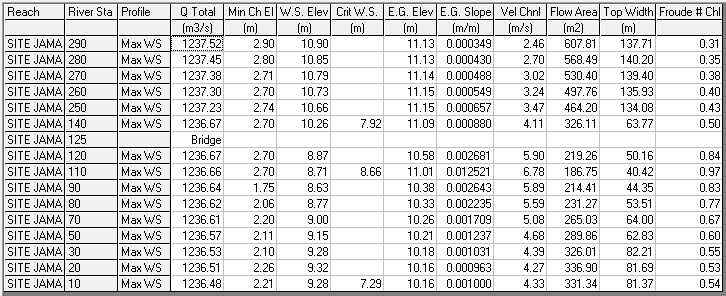 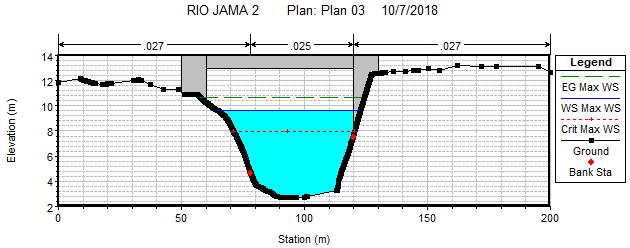 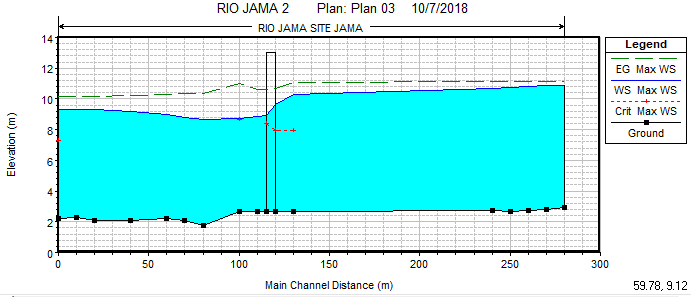 Sección Transversal 140
Perfil Longitudinal del Cauce
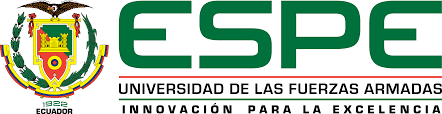 MODELAMIENTO
SOCAVACIÓN  CONTRACCIÓN Y LOCAL
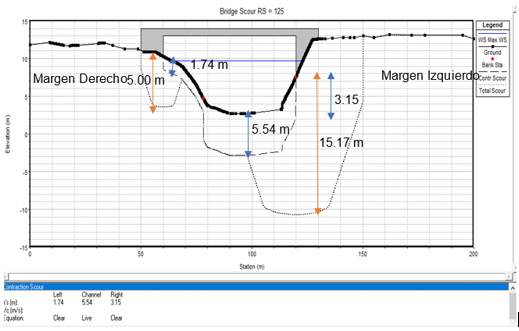 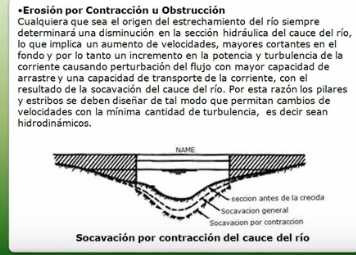 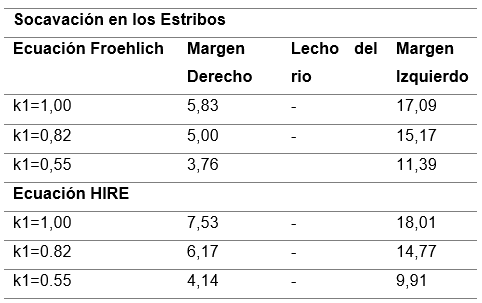 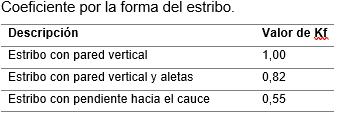 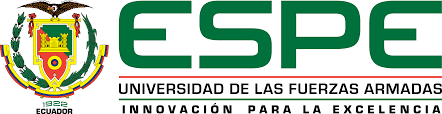 MODELAMIENTO
MODELO SUPERFICIE MODIFICADA CON PUENTE
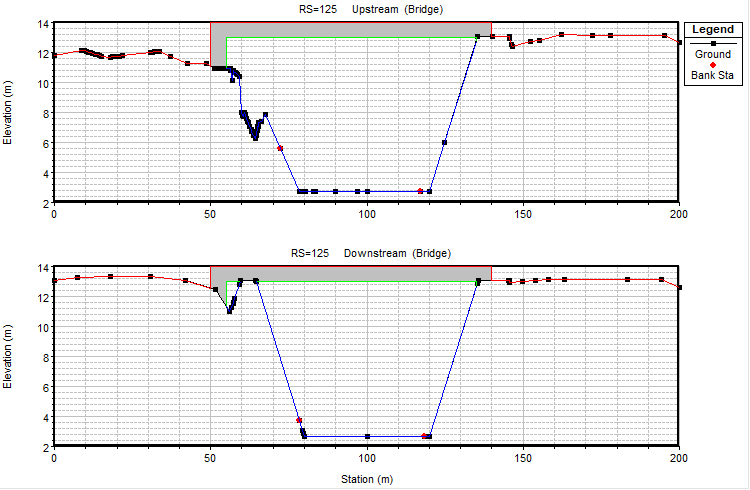 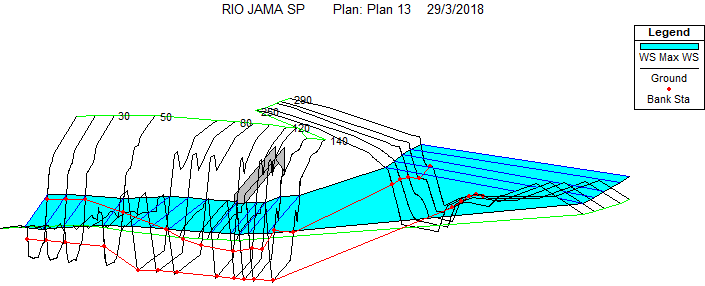 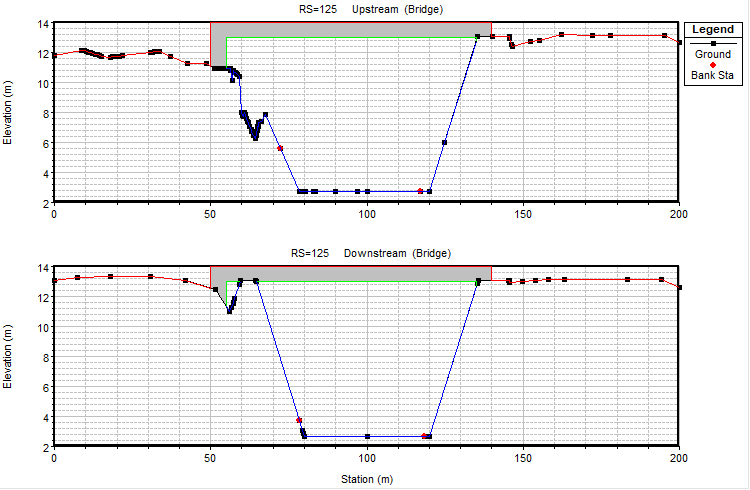 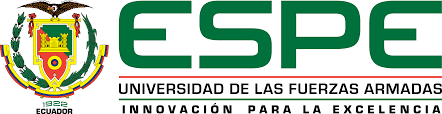 MODELAMIENTO
TERRENO MODIFICADO CON PUENTE
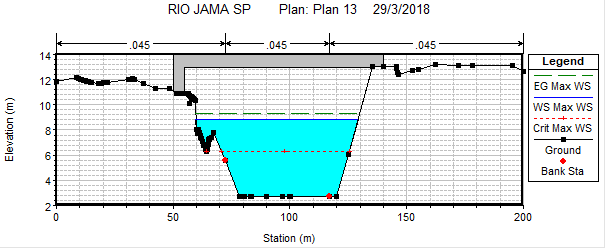 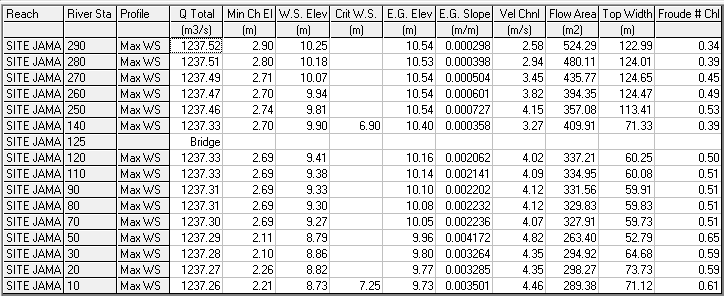 Sección Transversal 140
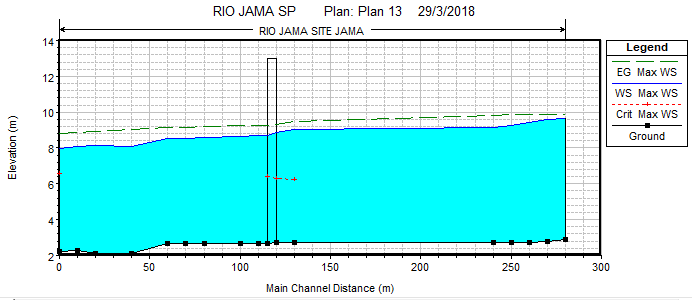 La velocidad en la sección del puente es de 3,27 m/s mientras que la  lámina de agua en eje de puente tiene una cota de 9.90 msnm.
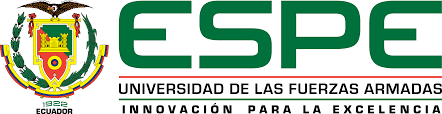 MODELAMIENTO
SOCAVACIÓN  CONTRACCIÓN Y LOCAL
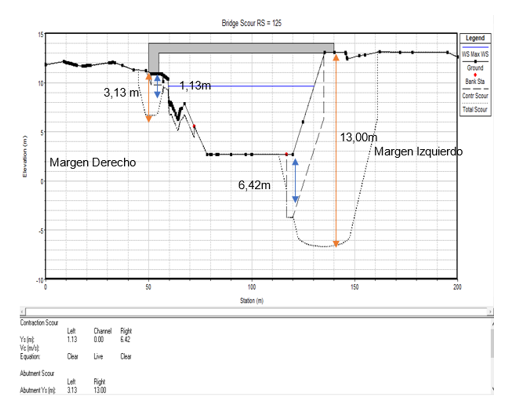 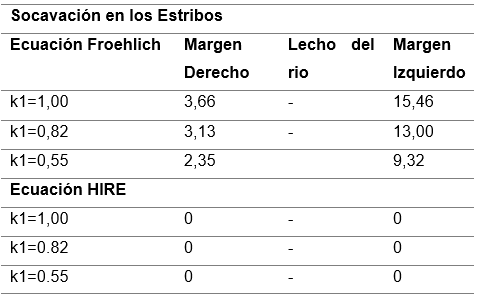 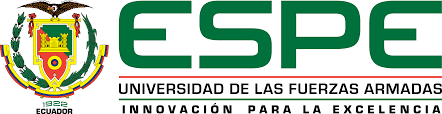 MODELAMIENTO
DISEÑO DE LAS PROTECCIONES
Tirante de Agua
Velocidad
Aguas arriba: 4.15 m/s
Aguas abajo 4.82 m/s
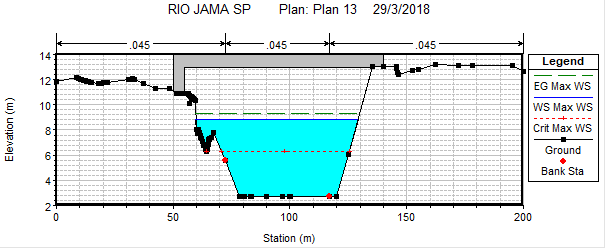 Peso específico de la roca
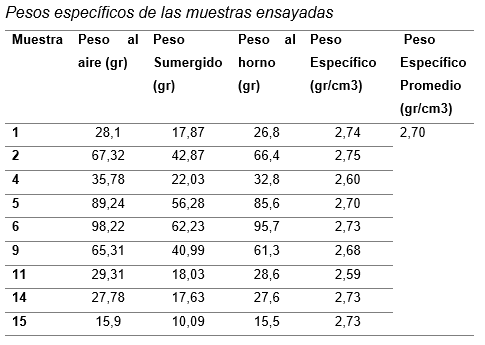 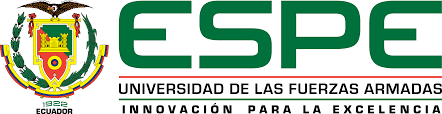 MODELAMIENTO
CALCULO DEL TAMAÑO DE LA ROCA PARA EL ENROCADO
Enrocado aguas arriba
Espesor del enrocado
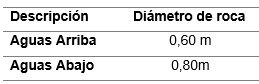 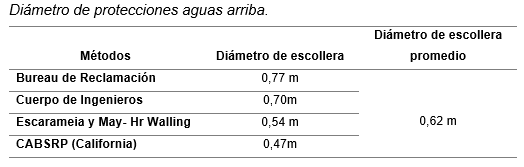 Longitud del Enrocado
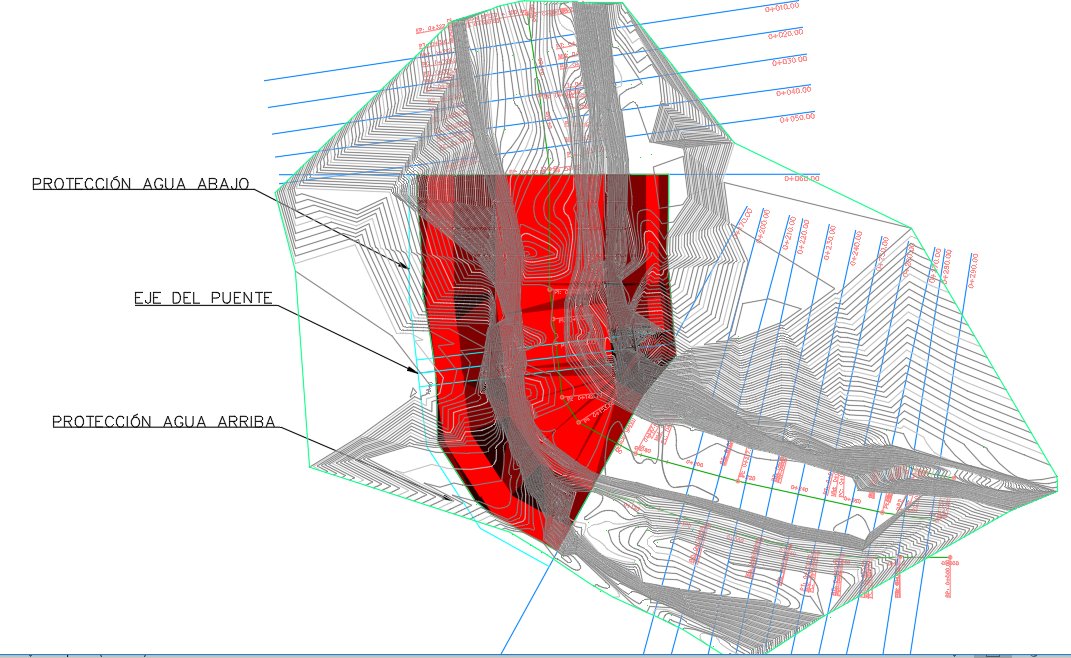 Enrocado aguas abajo
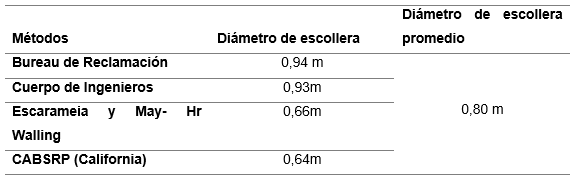 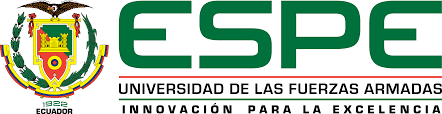 MODELAMIENTO
MODELO SUPERFICIE MODIFICADA CON PROTECCIONES EN EL PUENTE
Velocidad del flujo
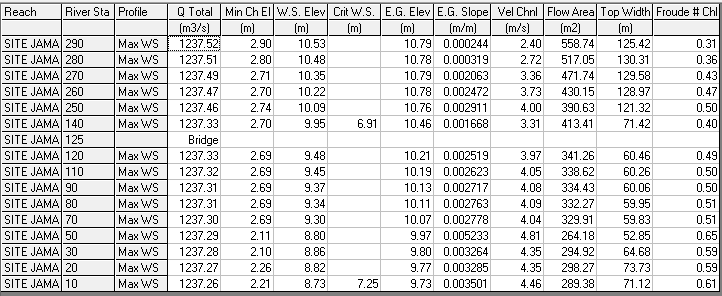 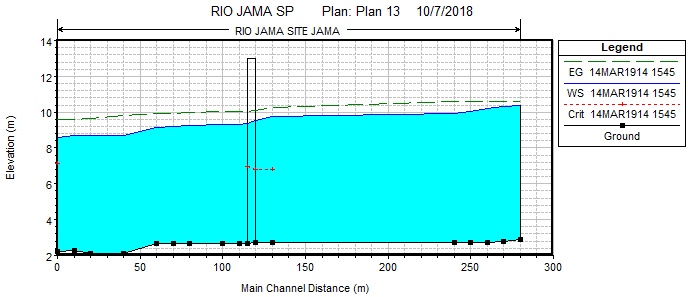 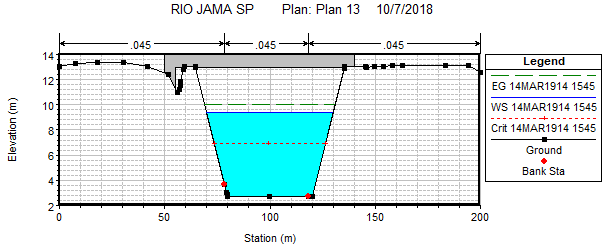 Sección Transversal Puente
Perfil del Cauce
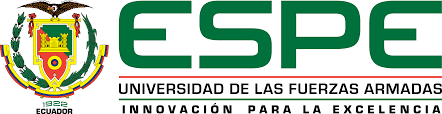 MODELAMIENTO
MODELO SUPERFICIE MODIFICADA CON PROTECCIONES EN EL PUENTE
Socavación General a lo largo del Río
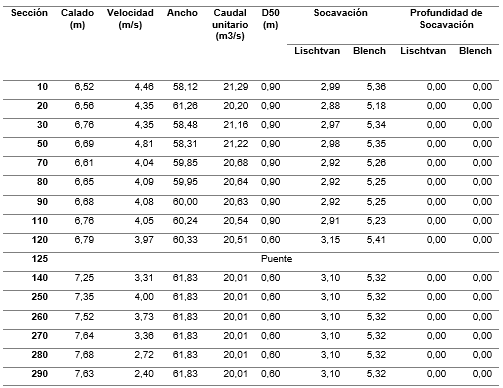 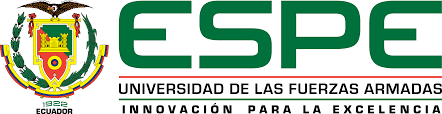 MODELAMIENTO
MODELO SUPERFICIE MODIFICADA CON PROTECCIONES EN EL PUENTE
Socavación Local
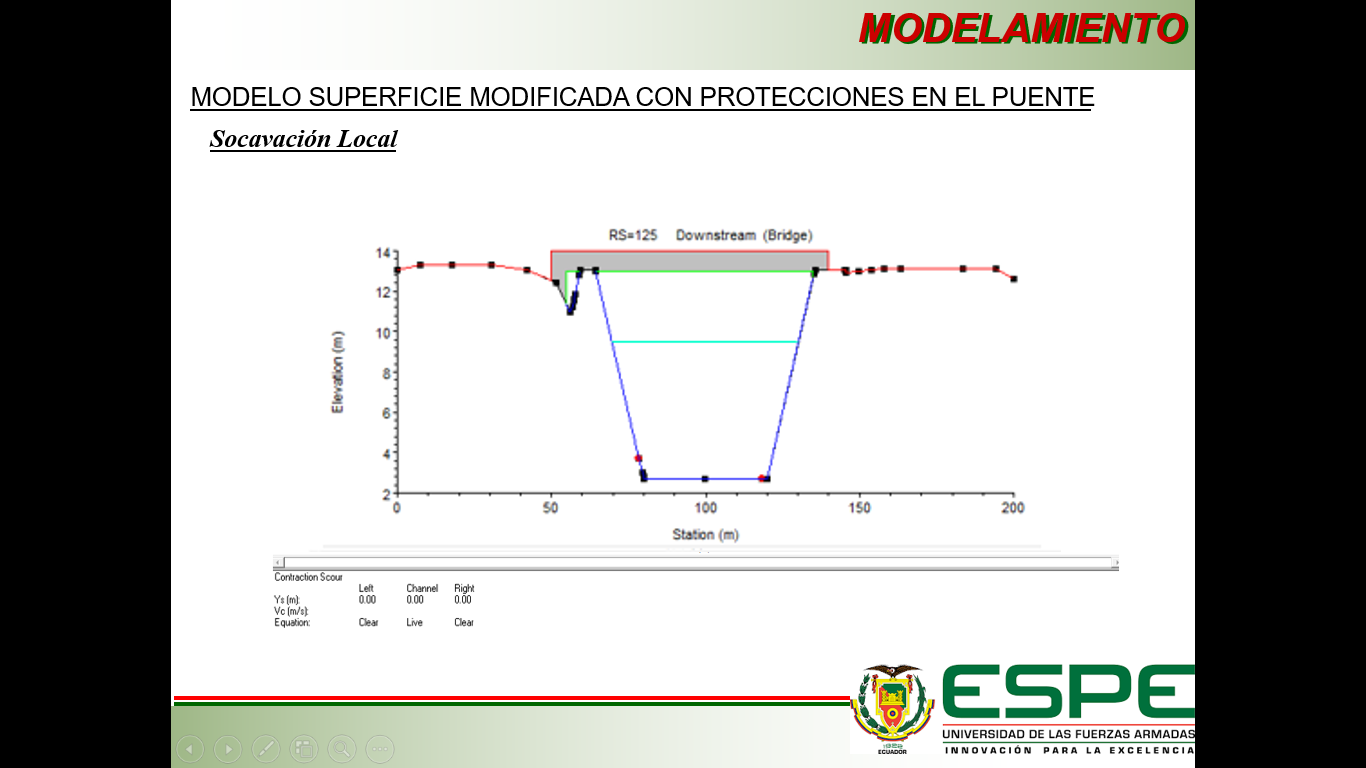 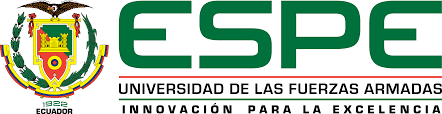 MODELAMIENTO
GÁLIBO
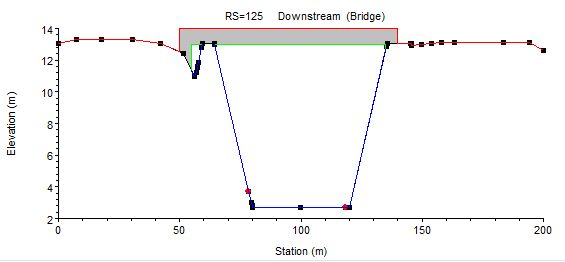 11.95 msnm
Gálibo: 2.00m
9.95 msnm
Tirante: 7.25m
2.70 msnm
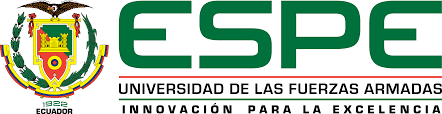 MODELAMIENTO
GEOTEXTIL
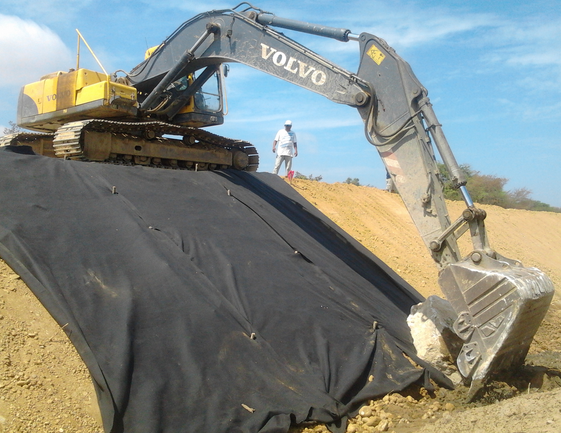 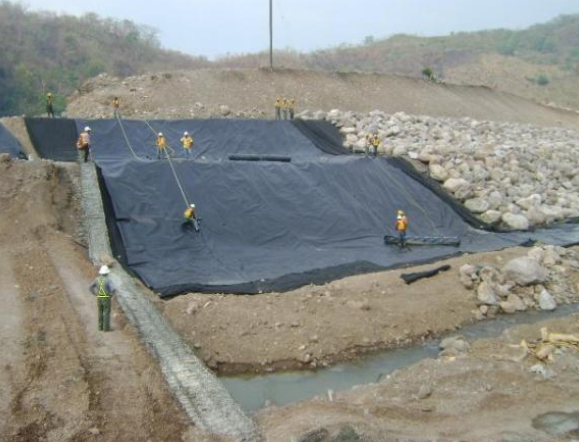 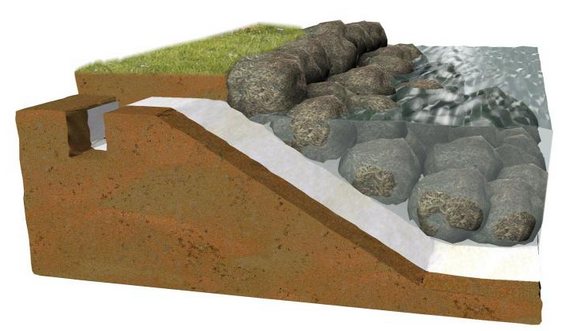 MOP-001
GERGOR: 150NE-NT2500
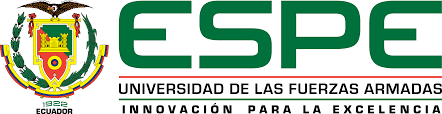 MODELAMIENTO
PRESUPUESTO
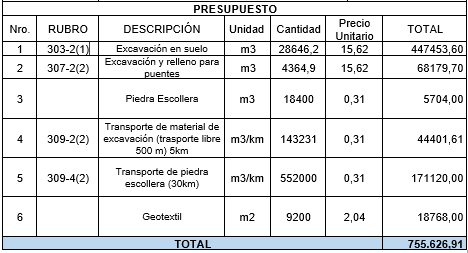 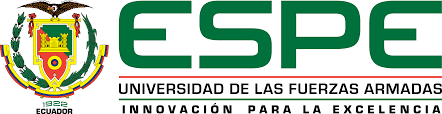 CONTENIDO
DISEÑO HIDROLÓGICO E HIDRÁULICO DEL PUENTE SOBRE EL RIO JAMA
GENERALIDADES
ESTUDIOS PRELIMINARES
CUENCA HIDROGRAFICA
HIDRAULICA DE PUENTES
MODELAMIENTO
CONCLUSIONES Y RECOMENDACIONES
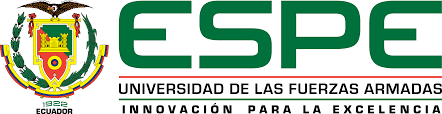 CONCLUSIONES Y RECOMENDACIONES
CONCLUSIONES
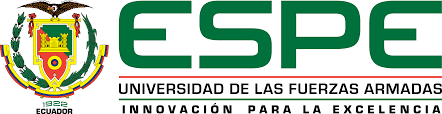 CONCLUSIONES Y RECOMENDACIONES
CONCLUSIONES
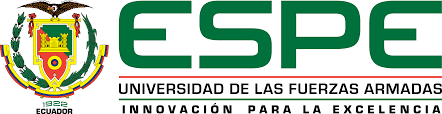 CONCLUSIONES Y RECOMENDACIONES
RECOMENDACIONES
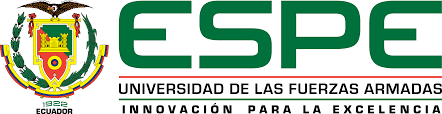 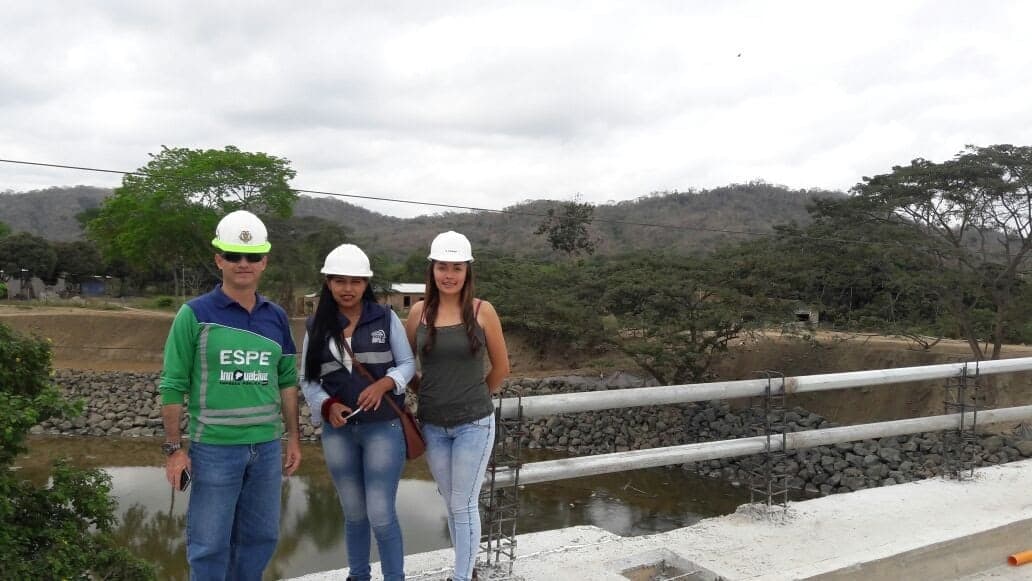 GRACIAS POR SU ATENCIÓN
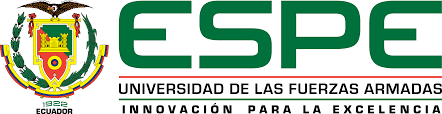